El texto publicitario
Composición de elementos audiovisuales para radio y televisión
Elaborado por:  T.C.C. Hugo Eduardo Armas Méndez
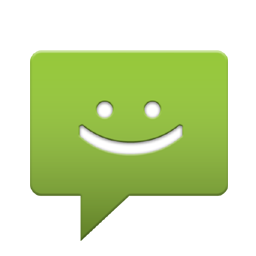 Concepto rector: Elemento fundamental que engloba la idea principal, define la dirección del mensaje.
Promesa básica: Compromiso de la marca hacia el segmento de mercado.
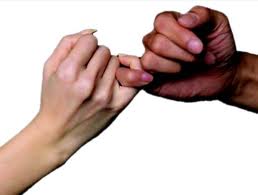 Guimmick: Elemento que caracteriza la marca, posicionándose en el imaginario del público.
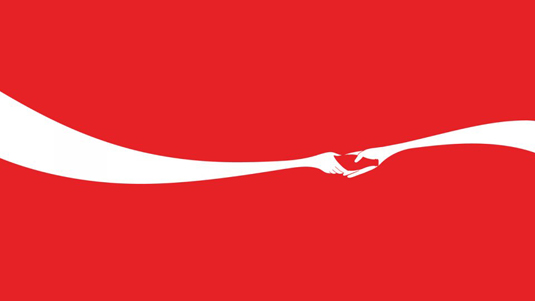 Plataforma creativa: Integra los elementos visuales (y conceptuales) de la campaña. En este punto se nota el Brief o el racional del proyecto.
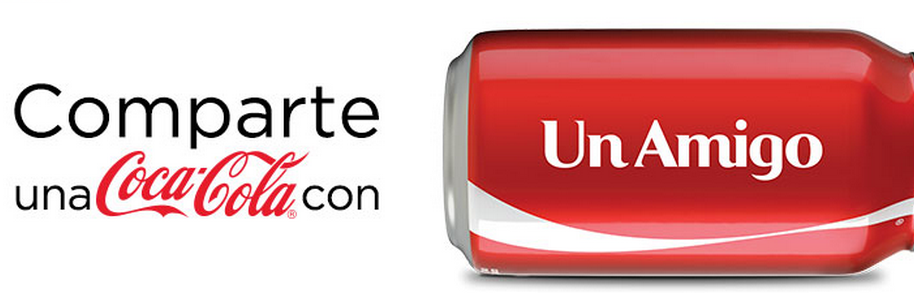 Duración: 
   Un comercial de 20 segundos, debe contener un máximo de 50 palabras, para uno de 30 segundos un máximo 80 palabras.
   La conjunción “y” o la preposición “a” cuentan como palabras, por lo que deben tomarse en cuenta.
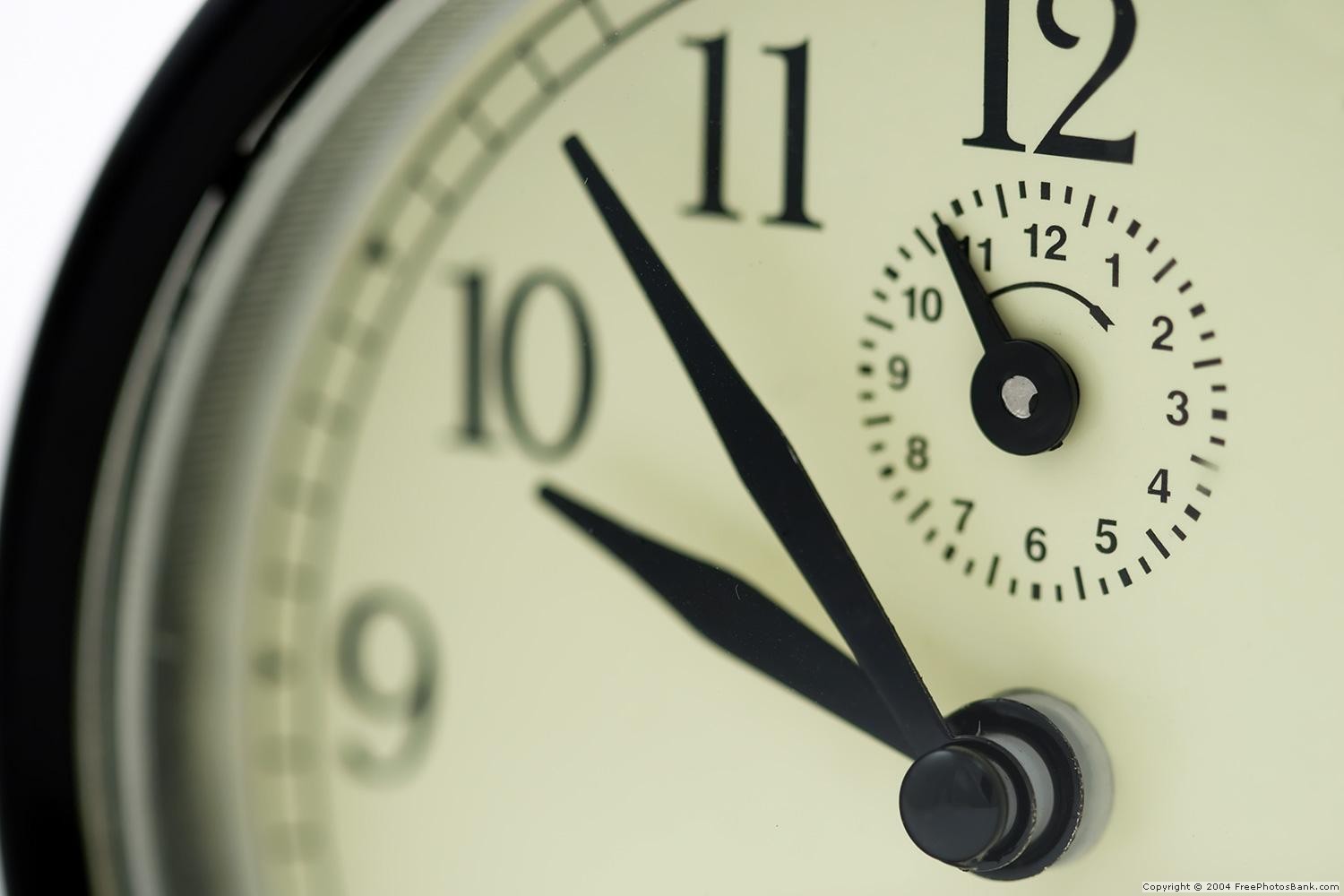 Ejemplo: Texto TEITecnológico Especializado en Informática TV 20”                                             Total: 46 palabras
Locución en off
Elementos de iluminación especial.
Efecto especial digital (Fxd)
Súper informativos con Fxd.
El tiempo pasa y tu sigues casi igual….
En el “TEI” Sabemos que las empresas llaman a muchos y eligen a muy pocos.

Y si tú no estas al día en computación, te vas a dar la quemada de tu vida.


“TEI” 

Alcánzanos en el futuro
Título o entrada


Argumento/Reto
Análisis que llama la atención
Idea Guimmick
Recuadro para Doble Spot.
Proceso 16mm.
Marca
Firma
Logo 3D
C/animación
Fachada
Fxd Mercury
Slogan
Remate
Efecto especial (Fx): Efecto que se realiza con medios externos, es decir, humo, chispas, explosiones, luces, maquillaje, entre otros.
   Efecto especial digital (Fxd): Efecto que se realiza con la computadora (animaciones).
   Súper informativo: Letrero que va sobre la imagen, puede ser un logotipo, nombre del entrevistado,                                  brinda información al público. 
   Doble spot: Recuadro en pequeño que aparece de manera simultanea a la primera imagen (usado en noticieros para transmitir los hechos ocurridos).
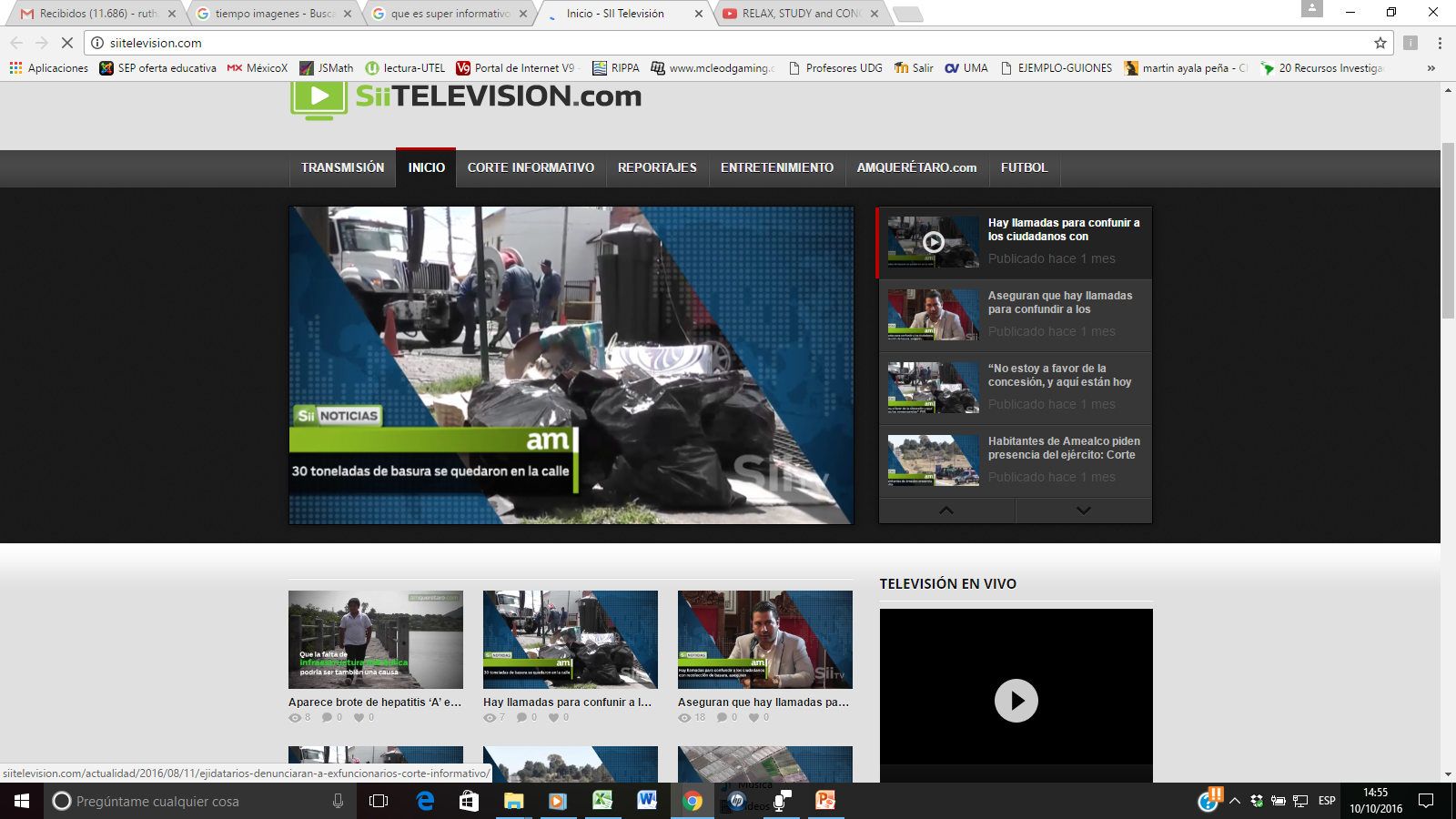 Elaborado por: T.C.C. Hugo Eduardo Armas Méndez